Bullismo femminile
BULLISMO MASCHILE DIVERSO DA 
BULLISMO FEMMINILE
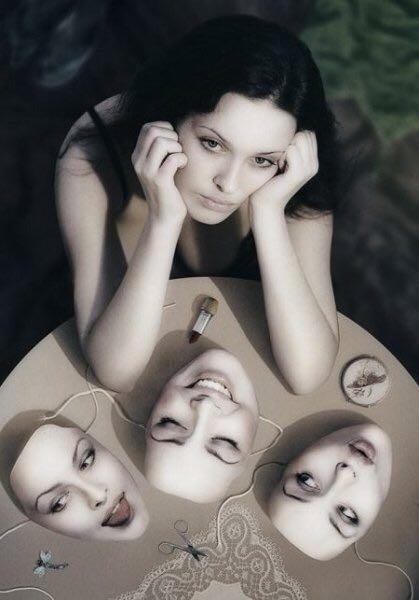 Uso di:
aggressività indiretta
modalità di prevaricazione indirette
aggressioni relazionali
(sono più difficili da riconoscere)
IL BULLISMO ASSUME SIGNIFICATI DIVERSI PER I DUE SESSI
Le femmine attribuiscono più importanza  alla formazione di legami emozionali con le persone
PERCHÉ?
Di solito sono implicate nei processi di cura, sono considerate più sensibili all'offerta di supporto al compagno, è la figura centrale nel rapporto genitoriale (legame di attaccamento e polo affettivo)
AGGRESSIVITÀ RELAZIONALI
Aggressività indiretta
maltrattamento di natura nascosta 
(il bersaglio non subisce un confronto diretto)
comportamenti volti a ferire la vittima 
(danno alle relazioni o la minaccia di danneggiarle)
include sia atti diretti che indiretti 
(come minacciare di porre fine a una amicizia o usare l'esclusione sociale)
il rifiuto da parte dei pari
sono più stabili
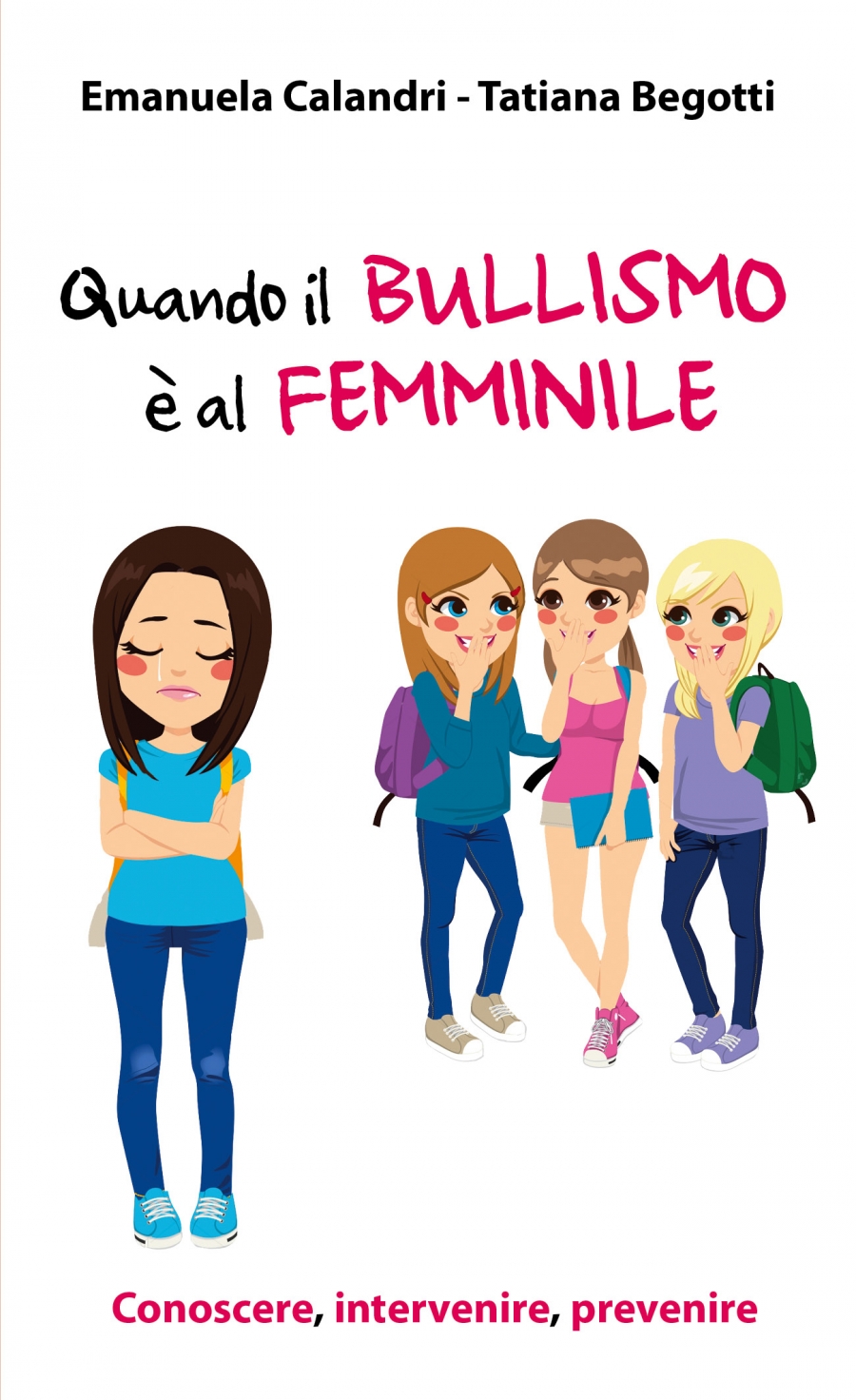 LA VITTIMIZZAZIONE RELAZIONALE
Ciò che comincia come vittimizzazione nel rapporto a due, diventa nel tempo un generale rifiuto da parte degli altri
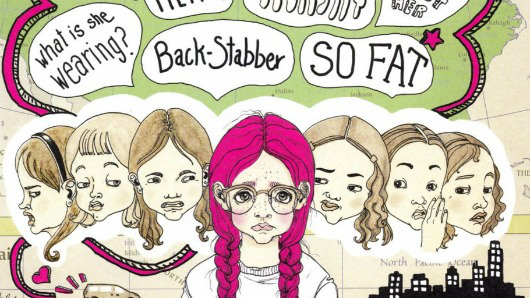 LE BULLE
Sembra che siano spesso caratterizzate da problemi di 
ADHD ( attetion-deficit hyperactivity disorder)
disattenzione
difficoltà di comportamento e relazionali
disturbo di personalità antisociale
ciò rende difficile per i genitori promuovere lo sviluppo di abilità relazionali adeguate e nei confronti dei coetanei, fratelli e sorelle per queste difficoltà avranno un comportamento sregolato e aggressivo.
PERCHÉ?
uno sviluppo prematuro (maturazione anticipata)
contesto familiare 
sviluppo di attaccamento insicuro
strategie inefficaci di genitorialità
l'utilizzo di punizioni fisiche
relazioni fraterne insicure
presenza di abuso sessuale
isolamento da parte dei pari (perché fa uso di forza) uno stadio di vita in cui tali nello nello sviluppo delle abilità sociali e nella costruzione delle fondamenta per le successive relazioni
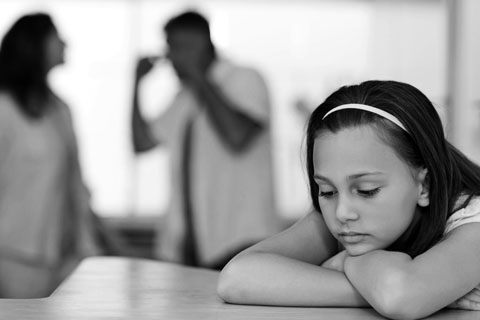 LE BULLE/VITTIME
Sono più a rischio rispetto a quelle solo aggressive;il profilo dei loro rapporti con i loro pari è ambivalente e caratterizzata da un gran numero di conflitti
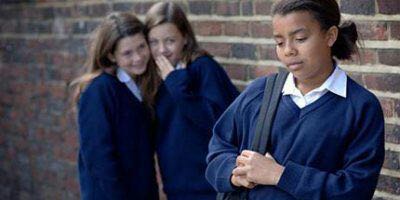 LE PRIME RELAZIONI AMOROSE
Le ragazze prepotenti riportano alti livelli di aggressività nei conflitti con i loro partner, in misura maggiore rispetto ai maschi
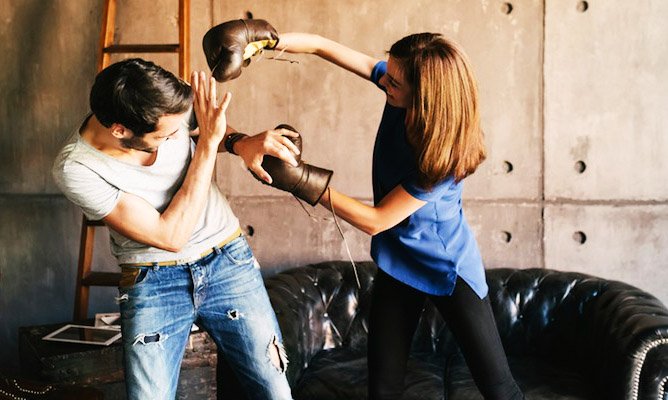 LE VITTIME
Sono state individuate due tipologie di ragazze vittime
Vi sono le vittime che sperimentano senso di colpa perché consapevoli di fare qualcosa che infastidisce o irrita gli altri, dando vita ai conflitti.
Vi sono vittime molto vulnerabili, poiché non hanno amici, o ne hanno pochi, oppure perché sono nuove (sempre per l'instaurazione di amicizie più intime).
REAZIONI
Tentativo di dissimulazione, per cercare di mascherare alle compagne aggressive che stanno effettivamente soffrendo
Contrattacco, cercando di fare alle compagne aggressive quello che ha subito
Risolvere il conflitto in modo costruttivo (esempio: chiamare al telefono una delle ragazze che l'ha esclusa, poiché un approccio con l'intero gruppo sarebbe troppo rischioso
COSA NE PENSANO GLI INSEGNANTI?
Gli insegnati descrivono queste vittime come incapaci di costruire amicizie, caratterizzate da difficoltà di tipo relazionale, sia a casa che a scuola, quindi carenti di abilità sociali, e caratterizzati da un background familiare che non offre un modello di risoluzione dei conflitti di tipo costruttivo, ed è spesso un contesto abusante.                                                              
(Owens, Slee, Shute, 2000)
EFFETTI DEL BULLISMO
Maschi
Femmine
manifestano più rabbia di fronte a fenomeni di                                 vittimizzazione
riportano per lo più                                  sentimenti di tristezza e                          di confusione
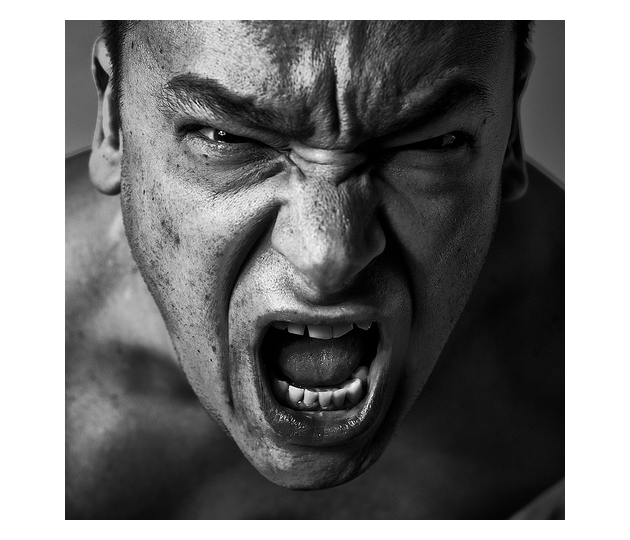 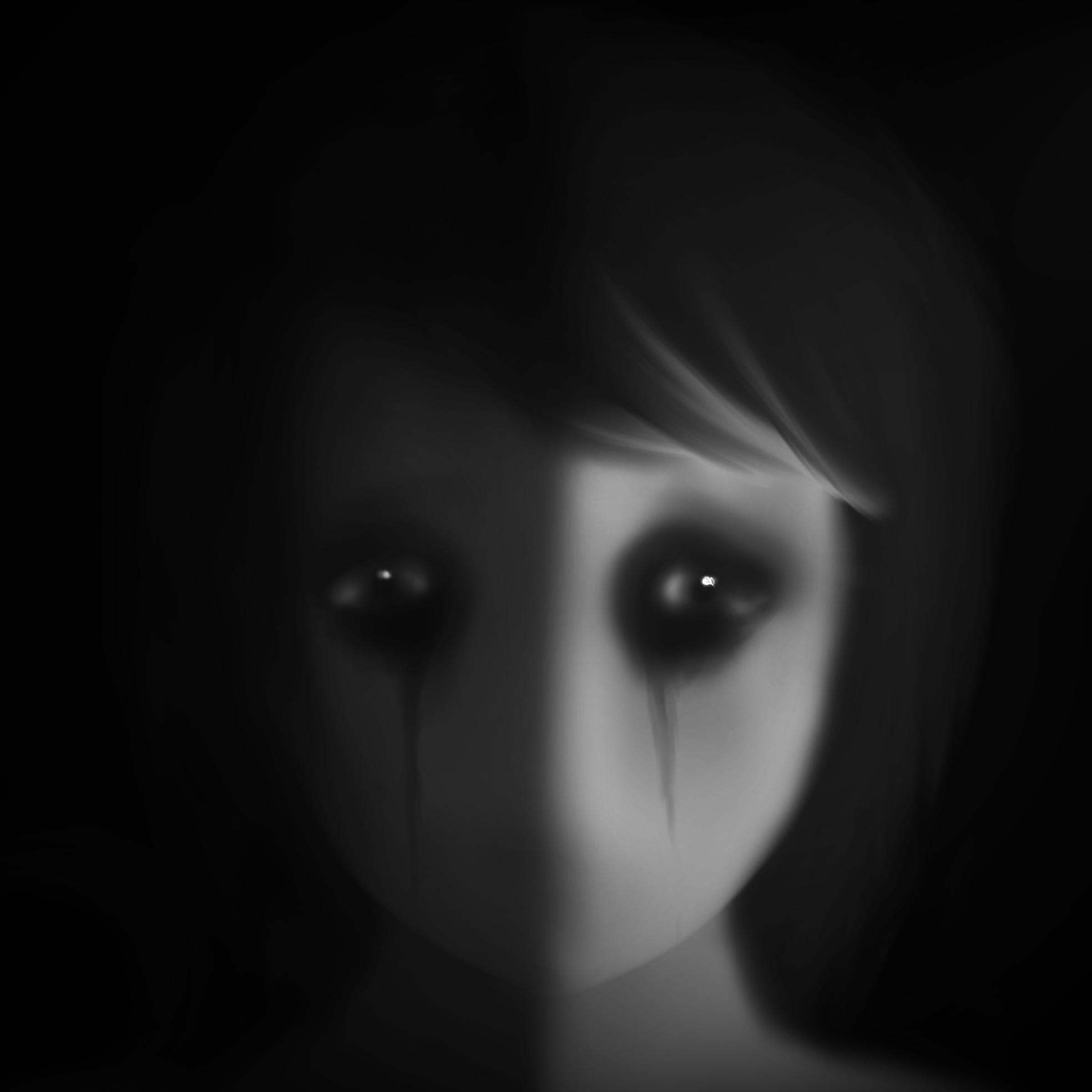 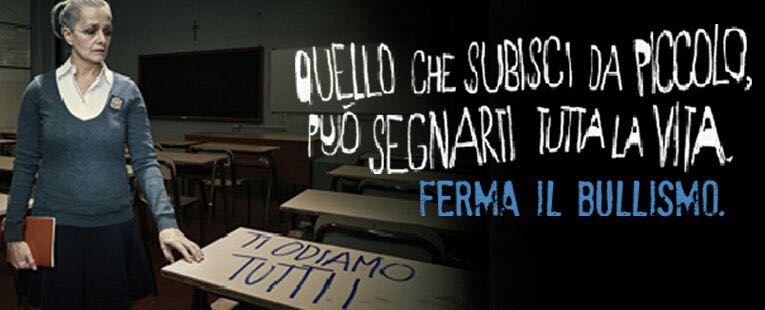